1 - 4 密度的測量
？
？
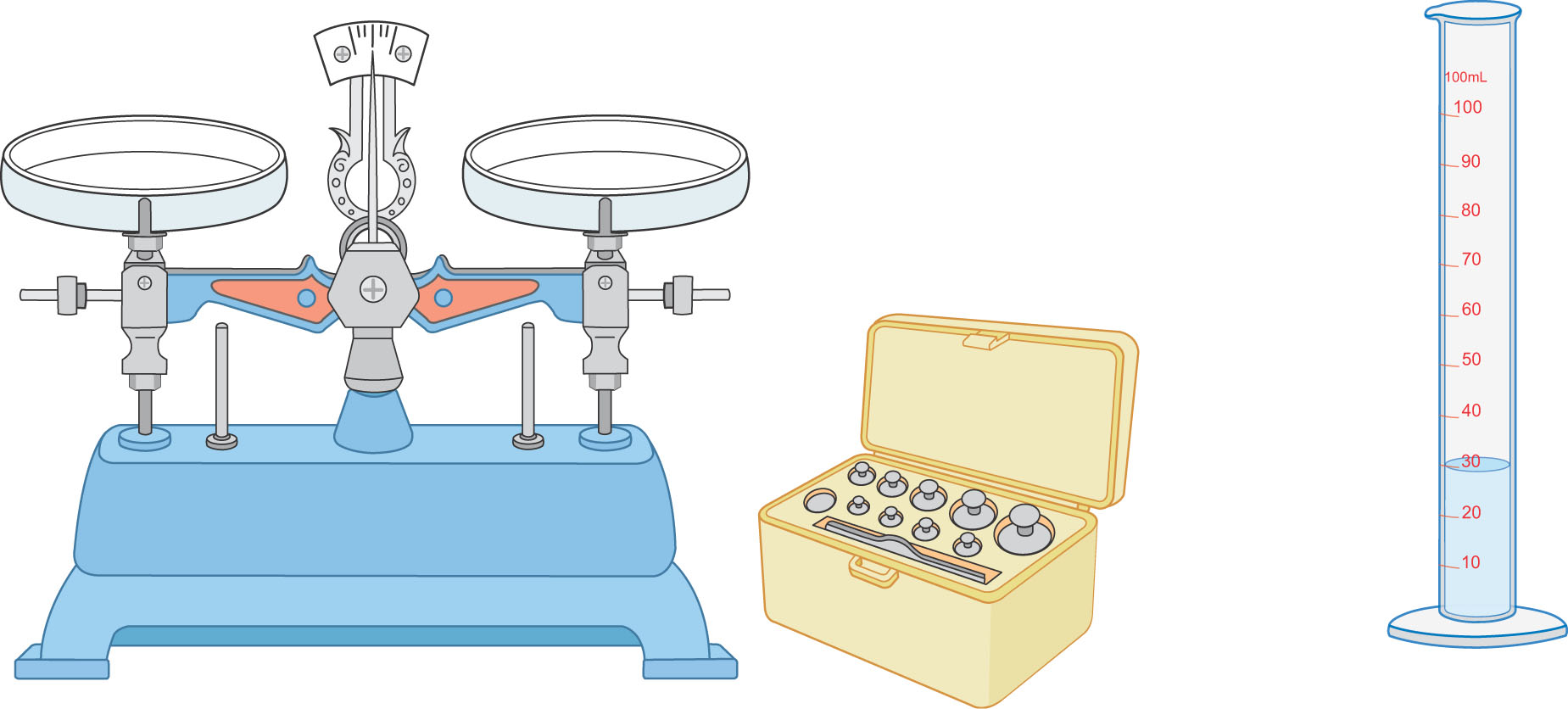 質量一樣大的棉花與鐵塊
誰的體積比較大
棉花
鐵
質量一樣大的棉花與鐵塊
？
？
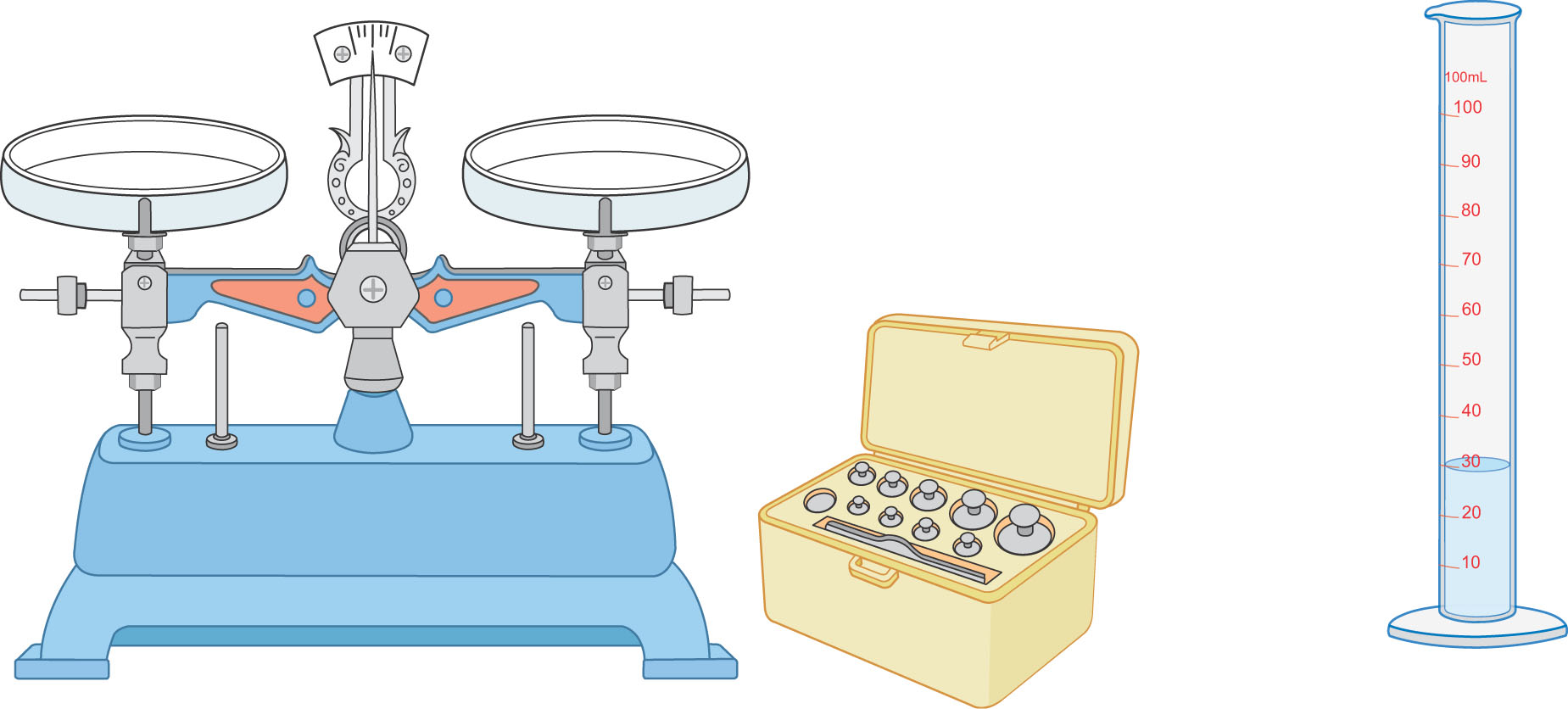  棉花的體積比鐵大
？
？
體積一樣大的棉花與鐵塊
誰的質量比較大
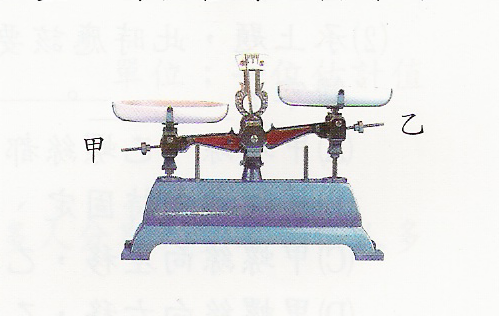 棉
鐵
體積一樣大的棉花與鐵塊
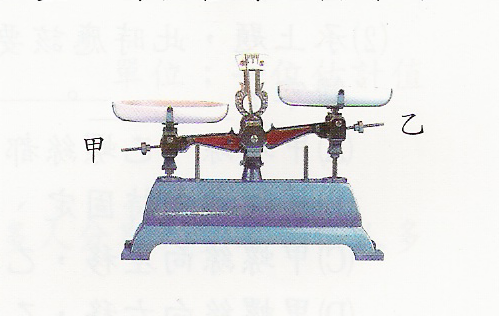  鐵的質量比棉花大
（      表示該物體中所含的物質 ）
物質的疏密程度討論
等質量的棉花與鐵塊 體積比較：棉花       鐵塊 鐵塊中所含物質的疏密程
   度     棉花所含物質的
      疏密程度
＞
＞
鐵塊小
棉花大
等體積的棉花與鐵塊 質量比較：棉花      鐵塊 鐵塊中所含物質的疏密程
   度     棉花所含物質的
      疏密程度
＜
棉花輕
鐵塊重
＞
 質量和體積與物質的疏密程度是相關的
物質的密度(D)
1/4
（1）意義：物體內所含                                    。   （2）定義：符號         。         關係式：以         （     ）與        （     ）的比值表示                             物質的疏密程度
物質的疏密程度
D
質量
體積
M
V
Density：密度Mass   ：質量Volume：體積
物質的密度(D)
2/4
（3）單位：由            與           單位組合而成          密度：單位體積內，所含物質的質量          常用的密度單位：
質量
體積
物質的密度(D)
3/4
（3）單位：      導出單位的讀法：           水密度＝1 g / cm3 （記）                 讀作：1公克每立方公分 或 每立方公分1 公克           汞密度＝13.6 g / cm3 （記）           讀作：13.6公克每立方公分或 每立方公分13.6公克
每
物質的密度(D)
4/4
（3）單位：        單位系統的轉換：                                  

密度範例
1.（    ）下表的甲、乙、丙、丁四個物質的密度，何者的密度
              最小？（A）甲   （B）乙   （C）丙   （D）丁。
B
密度的性質
（1）判斷物質種類：定溫下，純物質的密度為           。 （2）判斷沉浮：     物體密度＞液體密度(D＞d)  物會        至液體底部      物體密度＜液體密度(D ＜ d)  物會        在液面      物體密度＝液體密度  物能在                    位置 （3）溫度改變時，密度會隨之改變        （因質量             ，但體積會隨溫度              ）         V   D            。         V   D            。
定值
沉
(沉體)
浮
(浮體)
液中任何
(懸浮體)
改變
不變
↑
↓



常見物質的密度
：固體
：液體
：氣體
定溫、定壓下，M、V、D關係圖與意義
1/3
定溫、定壓下，M、V、D關係圖與意義
2/3
定溫、定壓下，M、V、D關係圖與意義
3/3
甲
乙
不同物質M-V關係圖
D＞甲
甲＞D＞乙
D＜乙
若有另一純物質乙，若密度：甲＞乙則： 乙之圖形落於何處？ 其他純物質的直線趨勢如何？
 M-V圖中，越接近 M 軸的直線，其密度越大
固體密度的測量
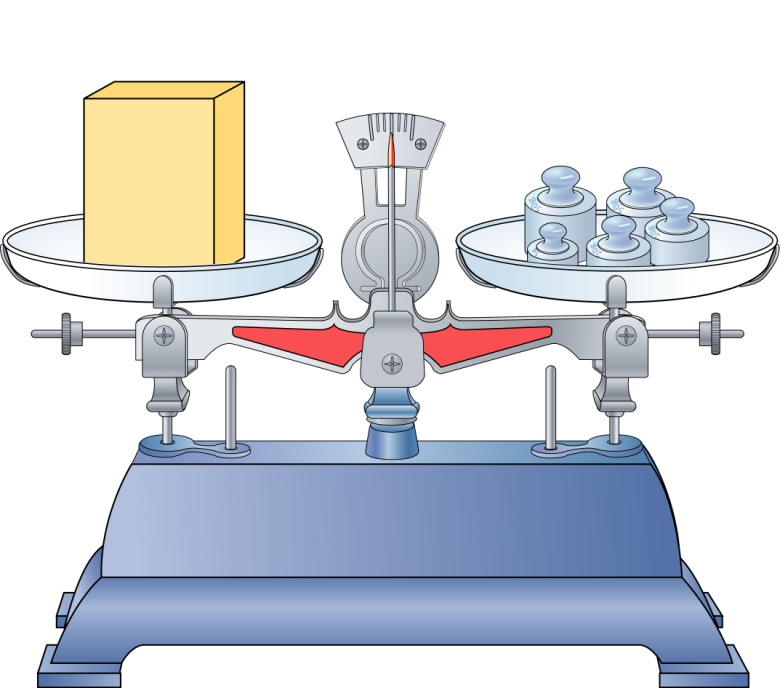  用天平測量質量
 用直接或間接排水法測量體積
液體密度的測量
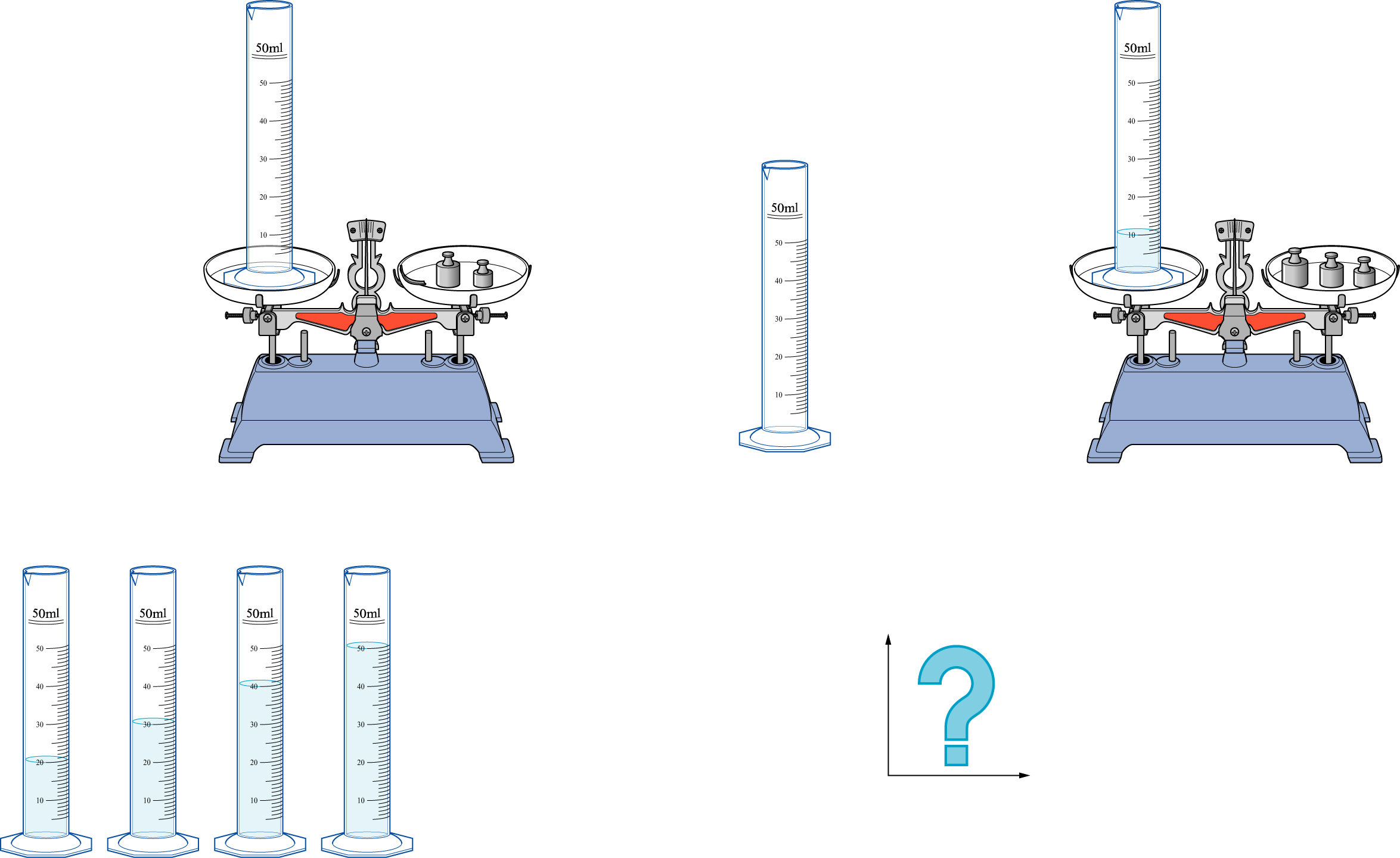  用天平測量總質量後扣除空量筒重
 用量筒測量液體體積
空量筒的質量：M1=  40 g
次數
水體積V（cm3）
（量筒+水）總質量M2（g）
水質量M=（M2-M1）g）
水的密度D=M/V
1
10
50
10
1.0
20
1.0
2
20
60
30
1.0
3
30
70
40
1.0
50
1.0
4
40
80
水質量 M
水質量 M
5
50
90
水體積 V
水體積 V
液體密度測量~以水為例
1/2
空量筒的質量：M1=  40 g
次數
水體積V（cm3）
（量筒+水）總質量M2（g）
水質量M=（M2-M1）g）
水的密度D=M/V
1
10
50
10
1.0
20
1.0
2
20
60
30
1.0
總質量 M
總質量 M
3
30
70
40
1.0
50
1.0
4
40
80
5
50
90
水體積 V
水體積 V
液體密度測量~以水為例
2/2
總質量 M
總質量 M
水體積 V
水體積 V
總質量對水體積關係圖
 總質量對水體積關係圖：     （1）關係圖：              正比圖形     （2）截距的意義：代表                          。
非
空量筒質量
截距座標（ 0 mL， 40 g ） 量筒裝 0 mL 水時，總質量為 40 公克＝空量筒質量
水的密度性質
少數物質在某些情況下受熱時，體積不但不會膨脹反而會縮小。 
      例如：
      水在0∼4℃的範圍內受熱時，溫度升高，體積卻反而縮小；
      而在4∼100℃的範圍內受熱時，溫度升高，體積則會膨脹。
      所以水在4℃時的體積最小，密度最大
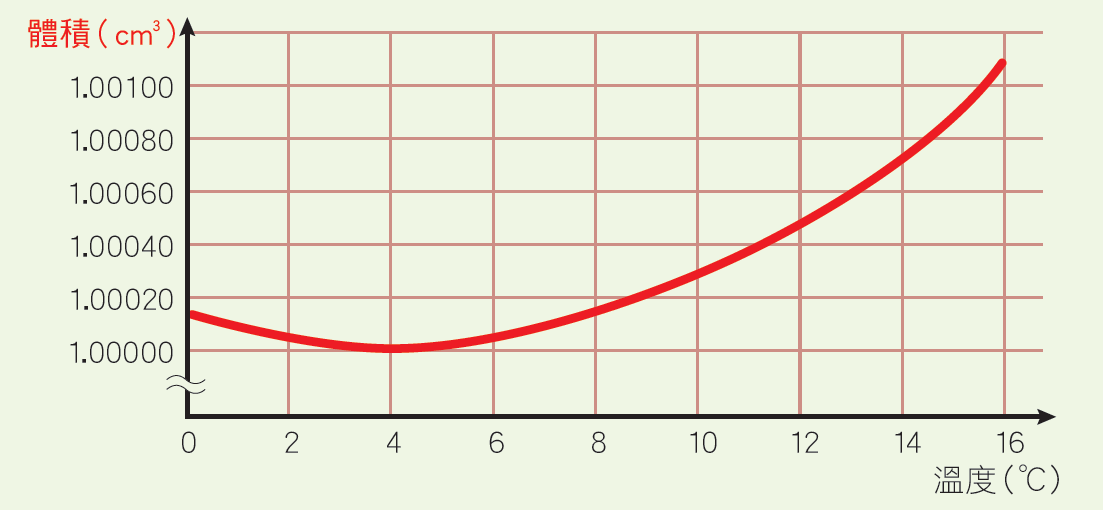 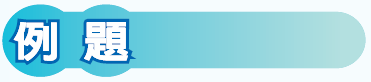 某質量為100公克的瓶子，裝滿水後質量為300公克，若改裝滿果汁後質量為380公克，則果汁的密度為多少？
解答
密度範例一
1.（   ）已知水的密度大於酒精的密度，一個瓶子能裝500公克的水。若               將500公克的酒精，倒入相同的瓶子時，能裝下？　              （A）裝不下  （B）能裝下  （C）資料不足，無法運算。
A
2.（    ）密度9.0g/cm3的銅塊540g，投入盛滿酒精的容器內，溢出48g的              酒精，則酒精的密度為多少 g/cm3？　              （A）0.8 g/cm3   （B）1g/cm3 （D）1.2g/cm3 （D）9g/cm3。
A
15ml
0 ml
M
63-45＝18g
45-18＝27g
V
密度範例二
3.（    ）鳴人想測量糖水的密度，他利用量筒分別倒入不同體積的糖              水後，測得結果如附表。關於本實驗，下列何者正確？          　(A)量筒的質量為30.0克　(B)糖水的密度為1.2 g／cm3　              (C) X為96.0　(D)將附表中的總質量為縱座標，體積為橫座               標，畫出的圖形是通過原點的斜直線。
B
27g
123
密度範例三
4 小真將某液體分次倒入量筒中，再利用天平依次測量液體和
   量筒的總質量，並分別記錄量筒中液體的體積，其實驗數據 
   如附圖所示。則       （1）量筒質量              公克       （2）液體的密度為                  。
10
1 g/cm3
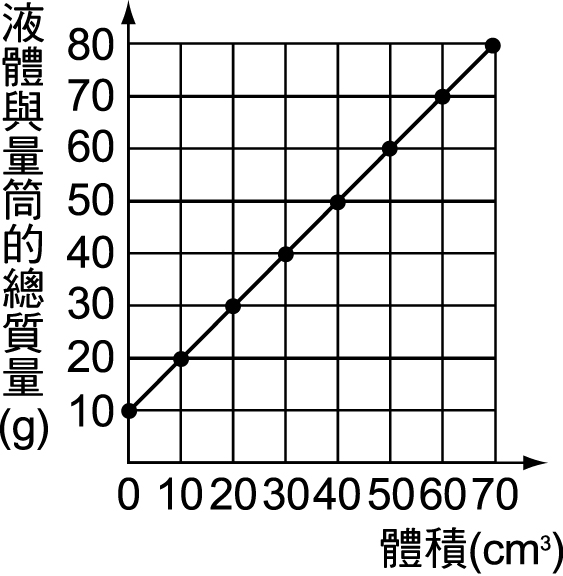 量筒＝10 g
D大
D中
D小
密度範例四
5.（    ）有形狀、大小都不同的十二個物體，對每一物體測量它的              質量和體積，在方格紙上得十二個點，如附圖所示；下列               敘述何者正確？　(A)共含有12種物質　(B)密度最大的物              質包括3個物體(C)物體中能浮於水面的共有6個　(D)物質               的密度最小為1.5 g／cm3。
B
3
4
0.5
 越接近 M 軸者，密度大
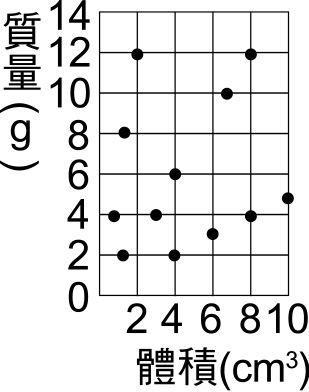 密度範例五
6.工匠為國王製作了甲、乙二頂皇冠，其質量與體積之數據如下表（一），    國王想要利用表（二）的純物質密度表來判斷皇冠的材質，則若想知道   甲、乙二頂皇冠，何者為純金所製作，有哪些方法？說明之。      方法：              法、            法。             密度法：        皇冠為純金材質，        皇冠混有其他金屬                  混合物密度，必在兩成份金屬密度之間             排水法：
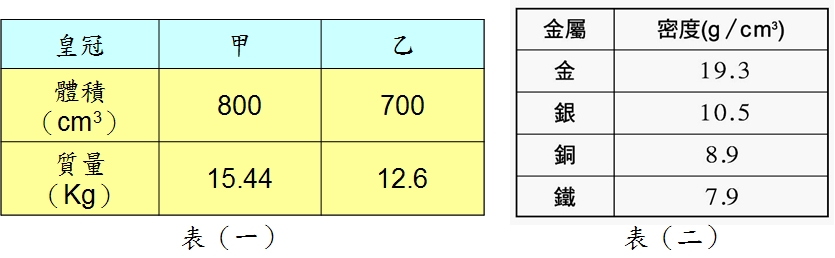 密度
排水
乙
甲
取與皇冠相同質量的純金，放在水中，測二者體積是否相同，其中純金的密度大，體積較小。
第一章 結束